2 «А» класс  школа №7
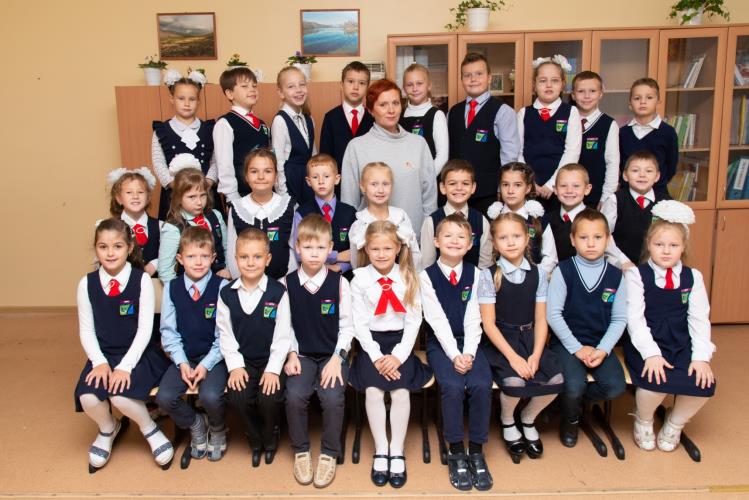 В нашем классе обучается 29 ребят.
Кто-то из родителей ребят родился в Сосновом Бору, а кто-то приехал из Брянской области, Воронежской области, из города Омска, Казани, Волгодонска, Гатчины, Баку, Санкт-Петербурга, из Молдавии, Болгарии, Азербайджана.
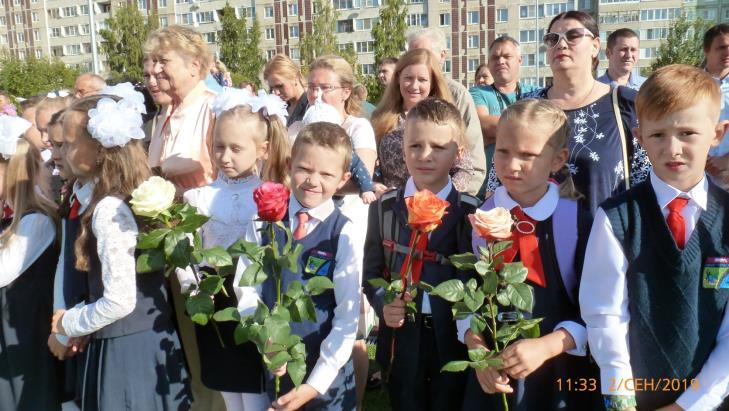 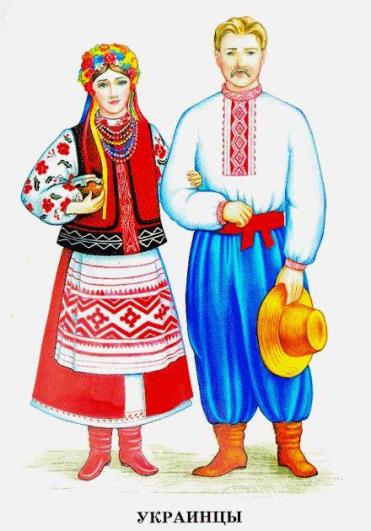 Итак, в нашем классе
  есть:
2 украинца
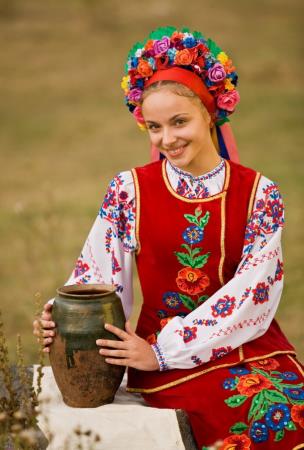 2 азербайджанца
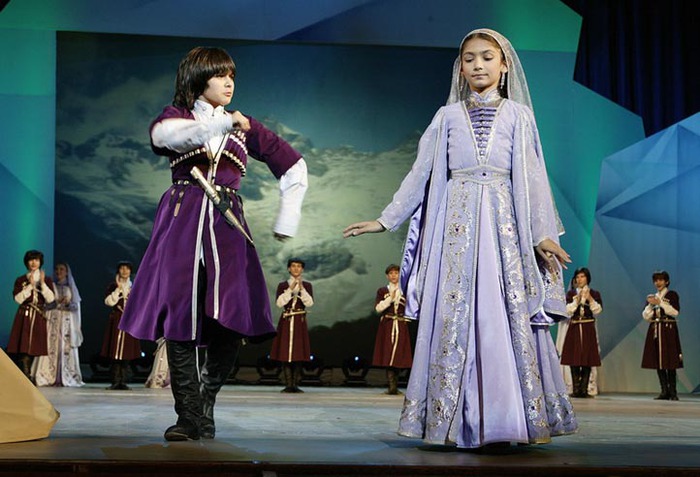 1 татарка
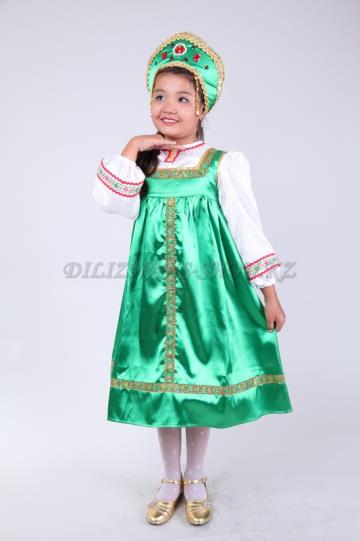 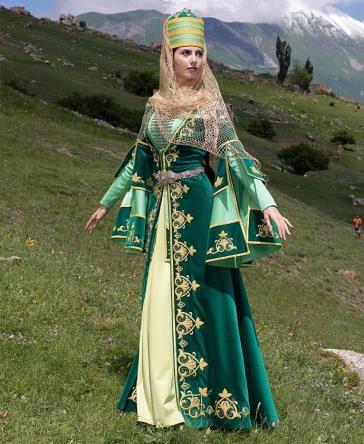 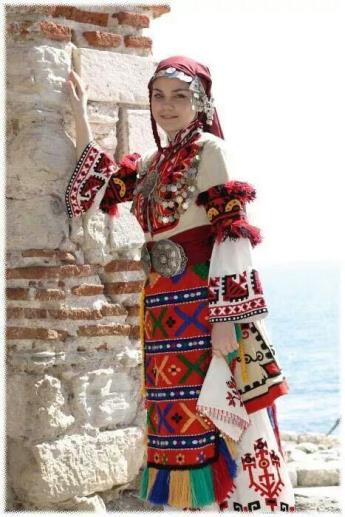 1 болгарка
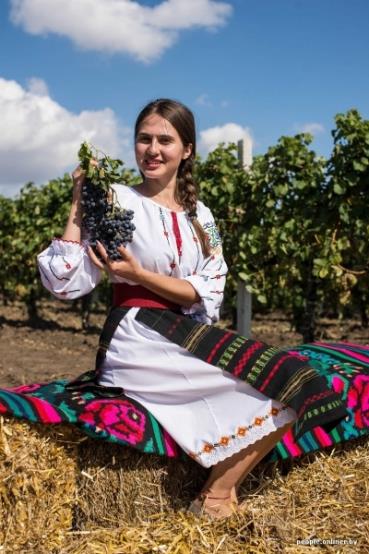 1 молдованка
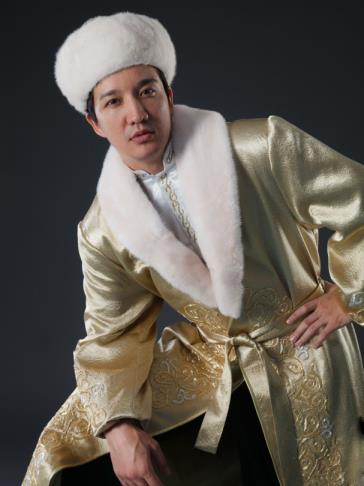 1 казах
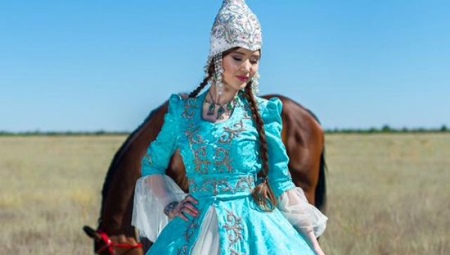 И все ребята в классе имеют русские корни.
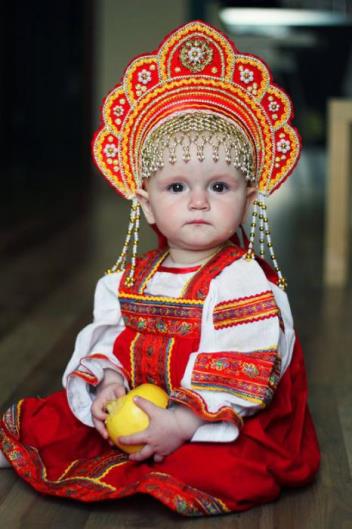 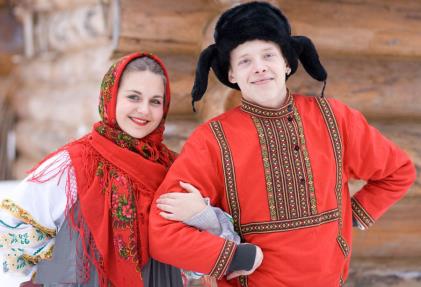